Конструкције трапеза-обрада
Наставник: Милена Криваја
ОШ „Бранко Радичевић“ Петрово, Приједор
За конструкцију четвороугла у општем случају потребно је пет елемената. Дефиниција трапеза већ садржи један податак о његовим основним елементима (основице су паралелне), те су за конструкцију трапеза у општем случају довољна само четири елемента.

За конструисање једнакокраког трапеза , као и за конструисање правоуглог трапеза потребна су само три елемента, јер су два податка садржана већ у њиховој дефиницији.

Код једнакокраког трапеза основице су паралелне и краци су једнаки, а код правоуглог трапеза основице су паралелне, а један угао је прав.
При конструкцији трапеза такође треба да поштујемо четири етапе:  1)анализа,  2) конструкција,  3)доказ  4) дискусија.
Примјер1.Конструиши трапез када су познате обје основице, крак и један угао између тог крака и основице.
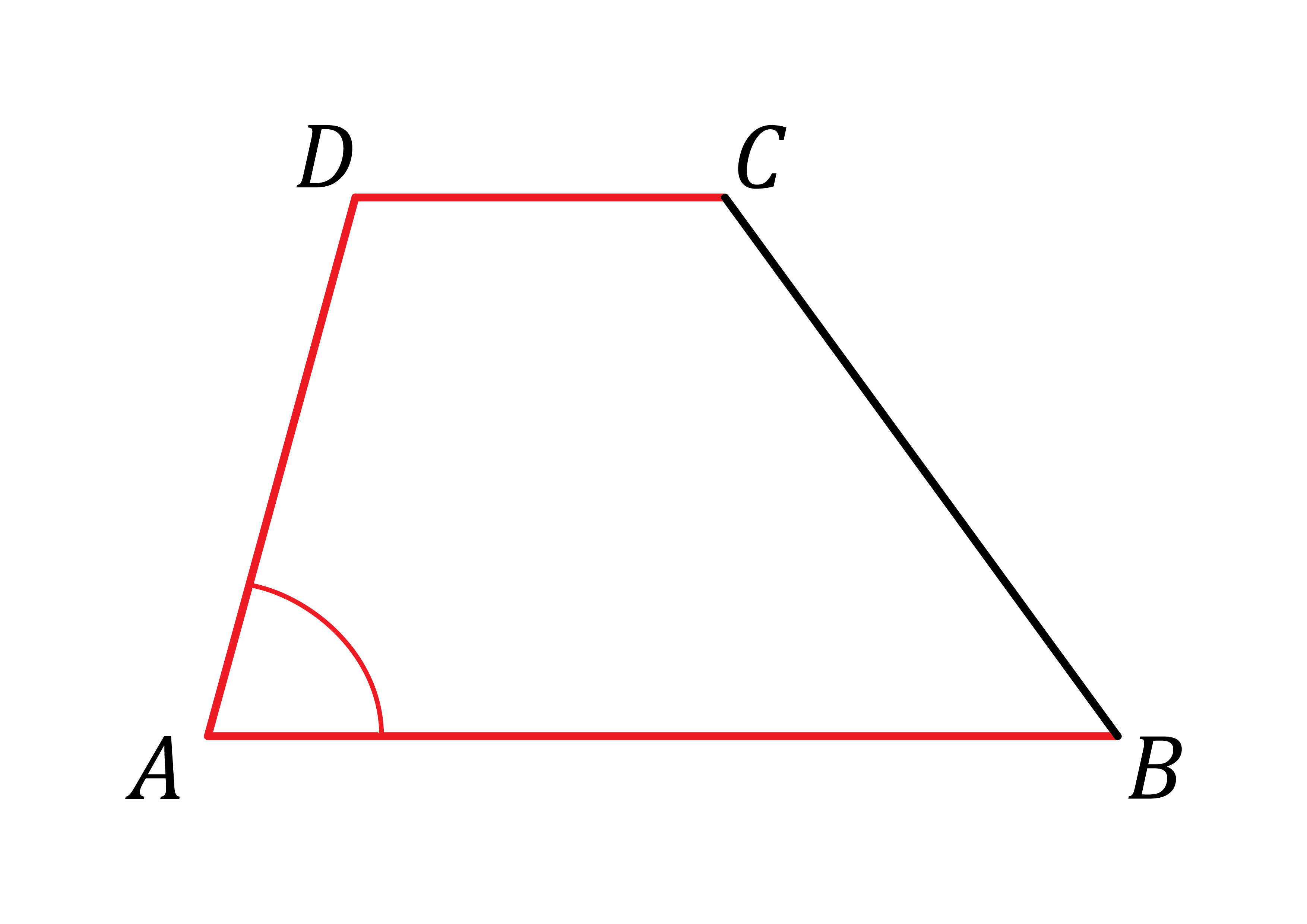 2.Конструкција:
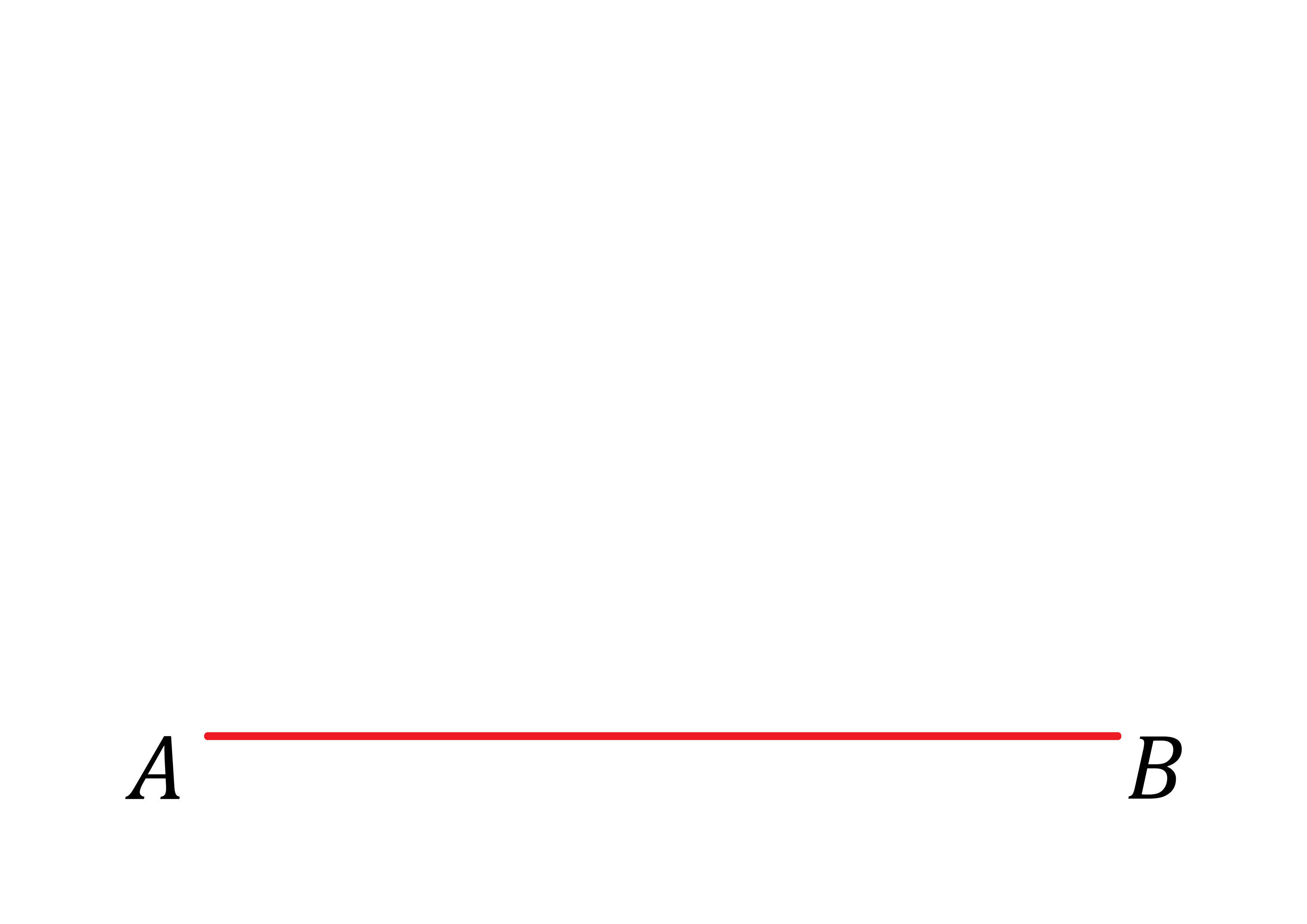 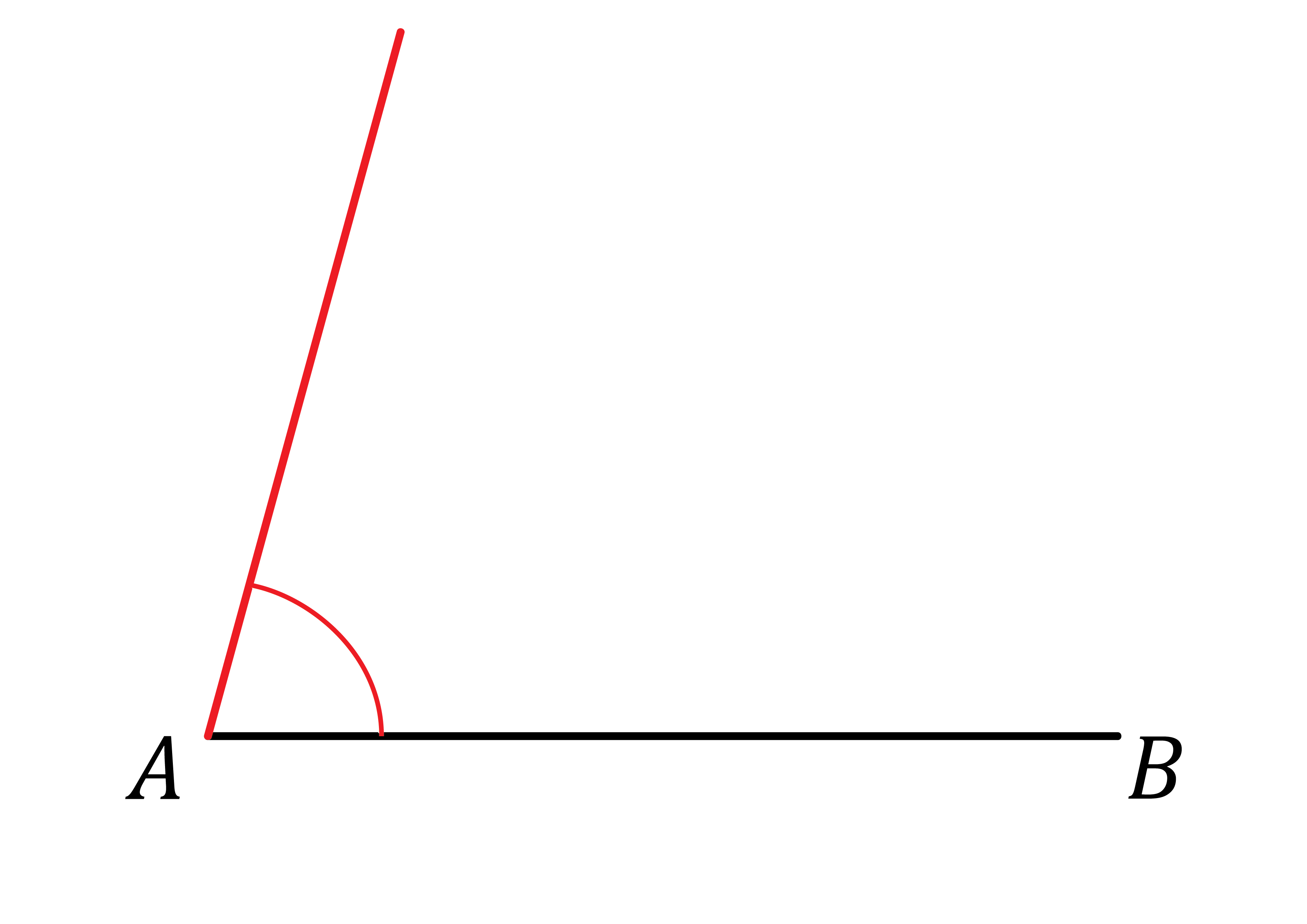 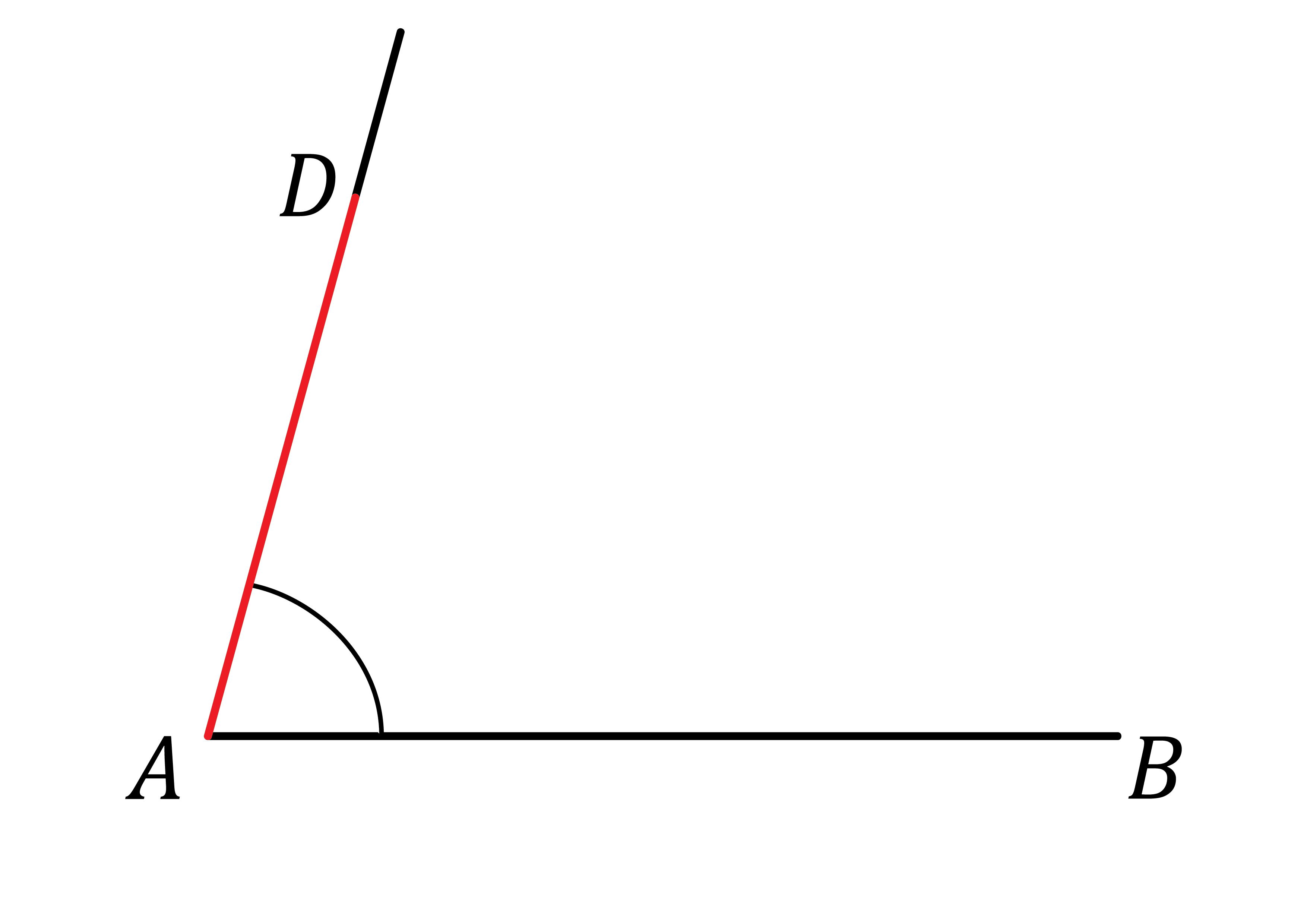 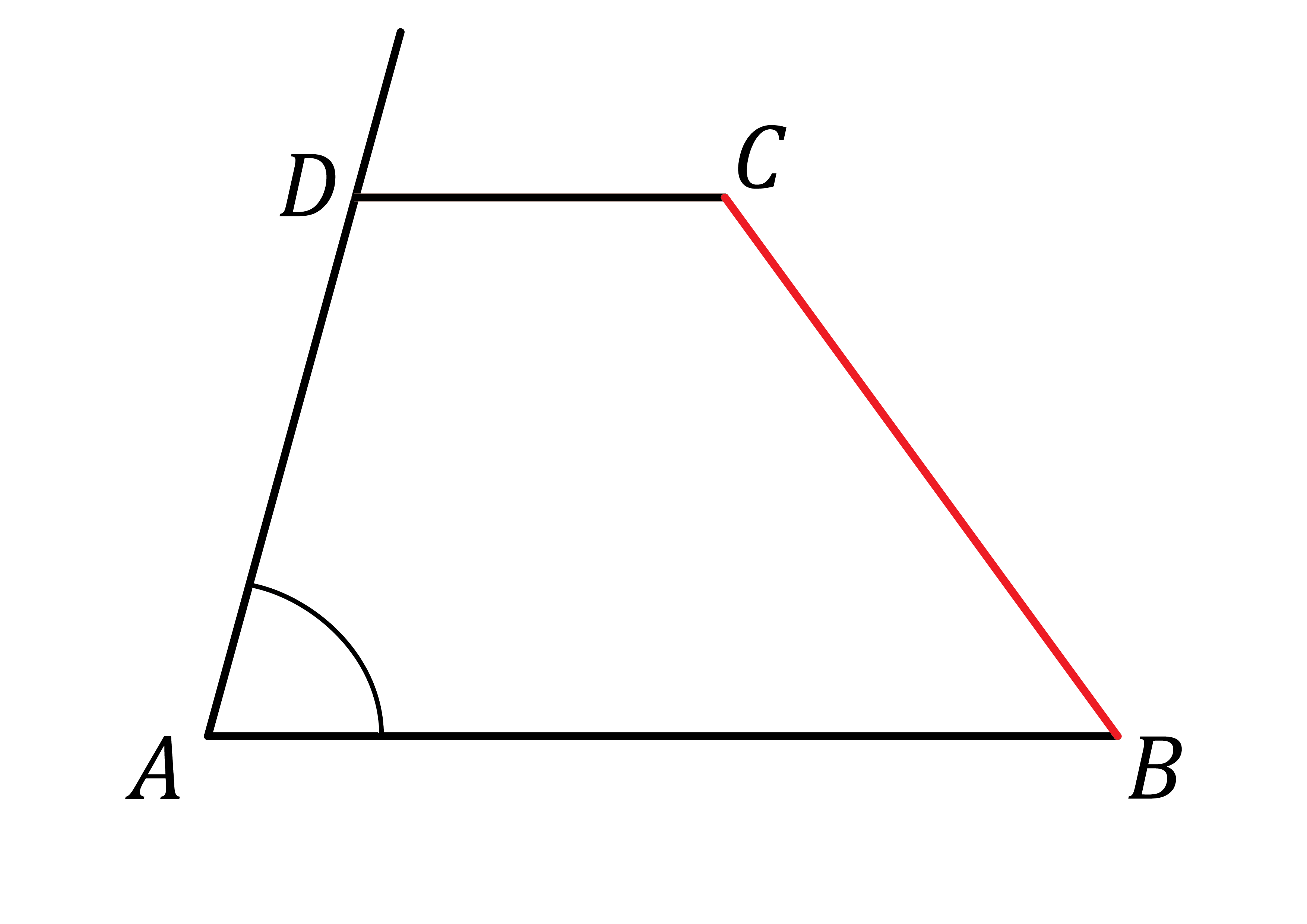 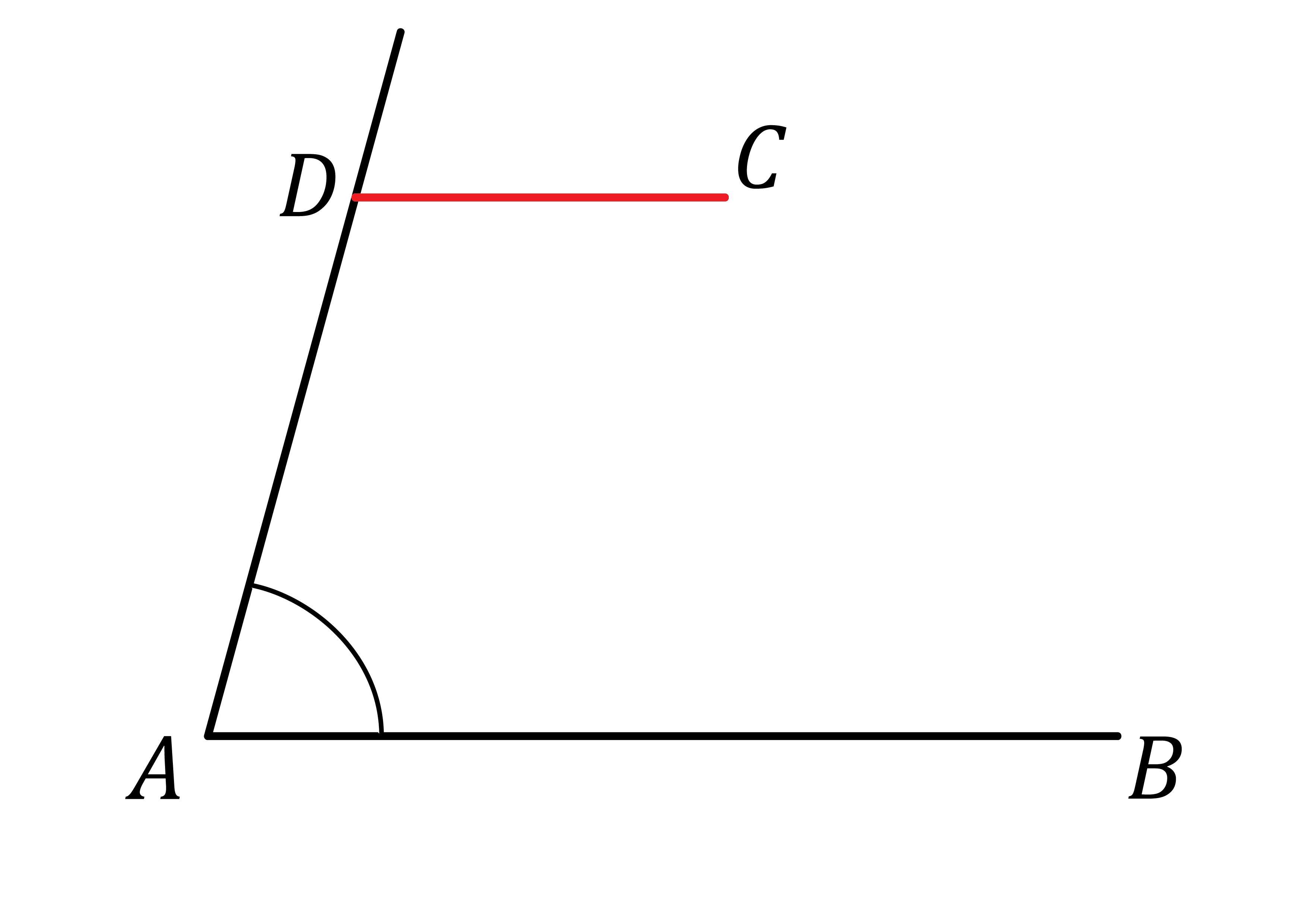 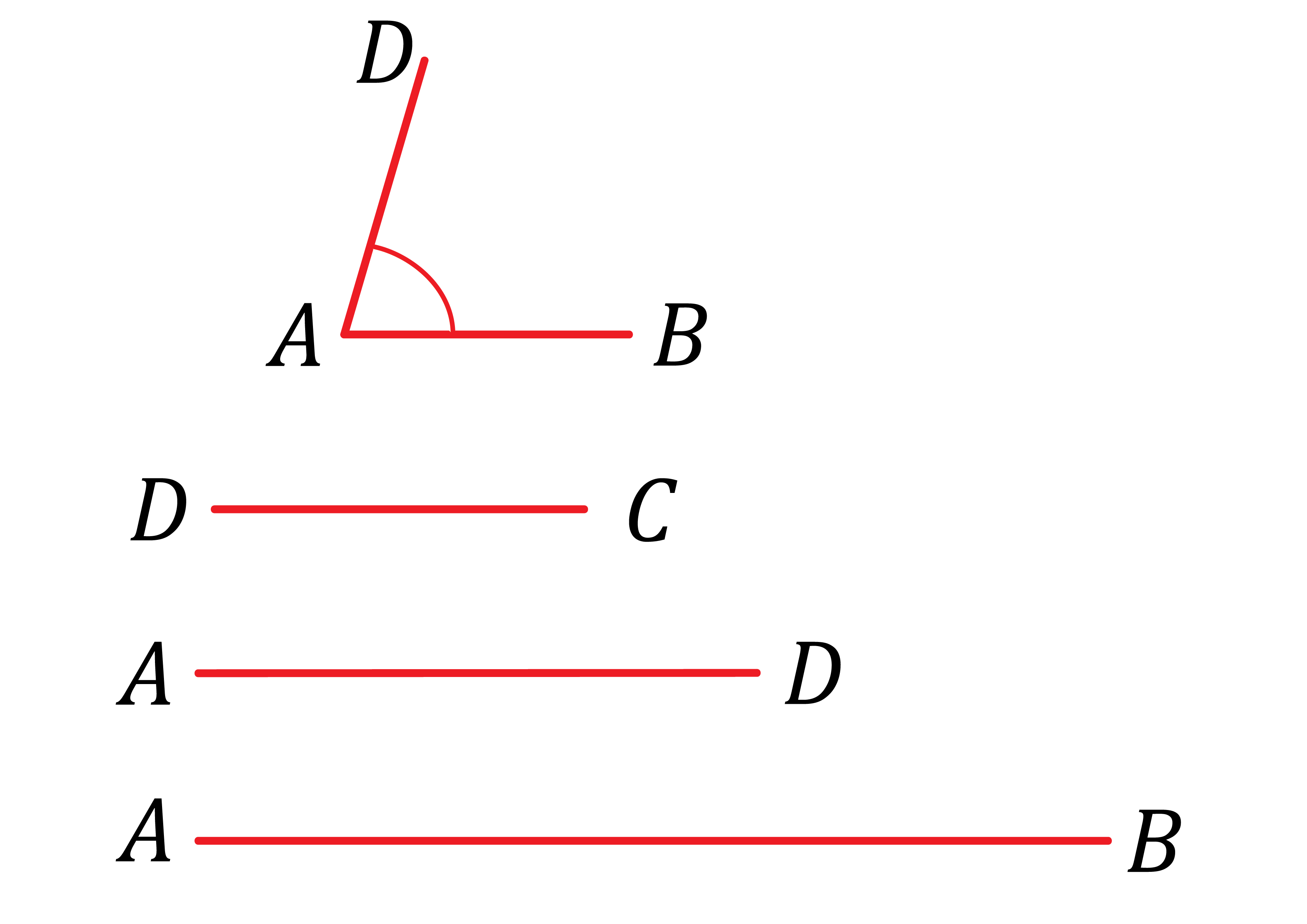 .
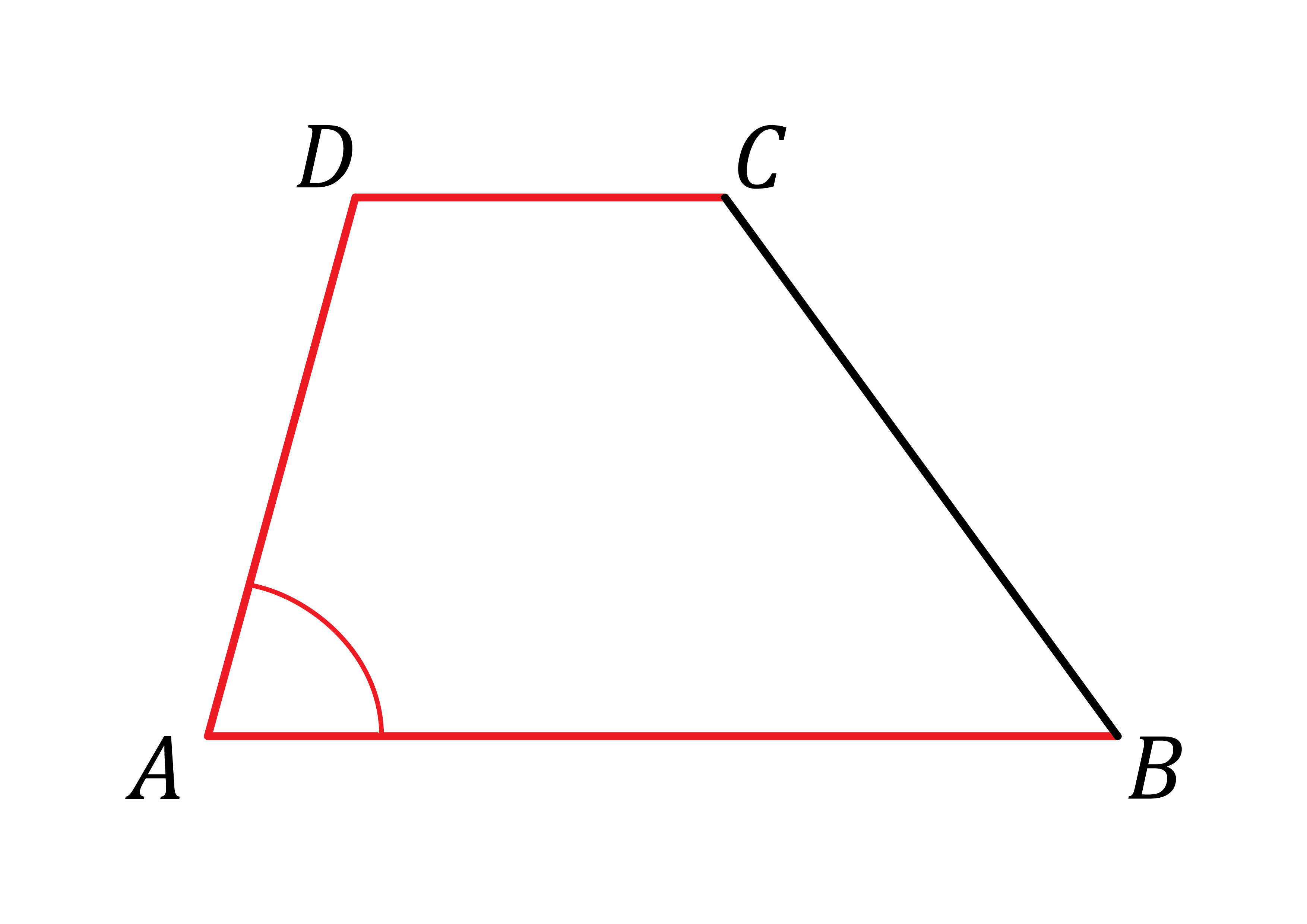 3) Доказ слиједи из конструкције
4) Дискусија : Увијек је могуће конструисати угао и на њему одредити тјемена B и D трапеза, као и тјеме C, то је конструкција увијек могућа.
Примјер 2. Конструиши једнакокраки трапез када је позната основица AB, крак AD и угао са тјеменом у А (или B).
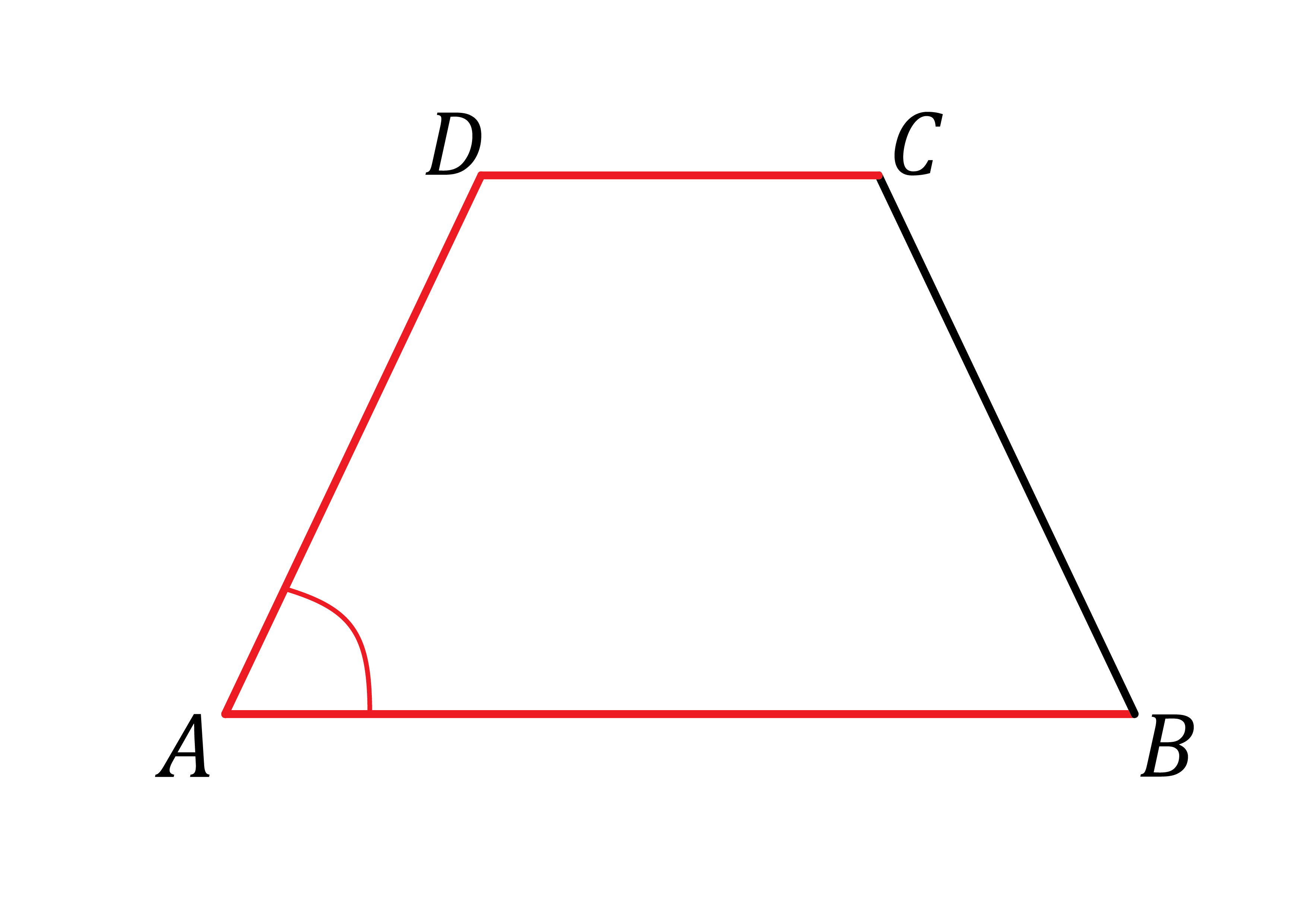 2.Конструкција:
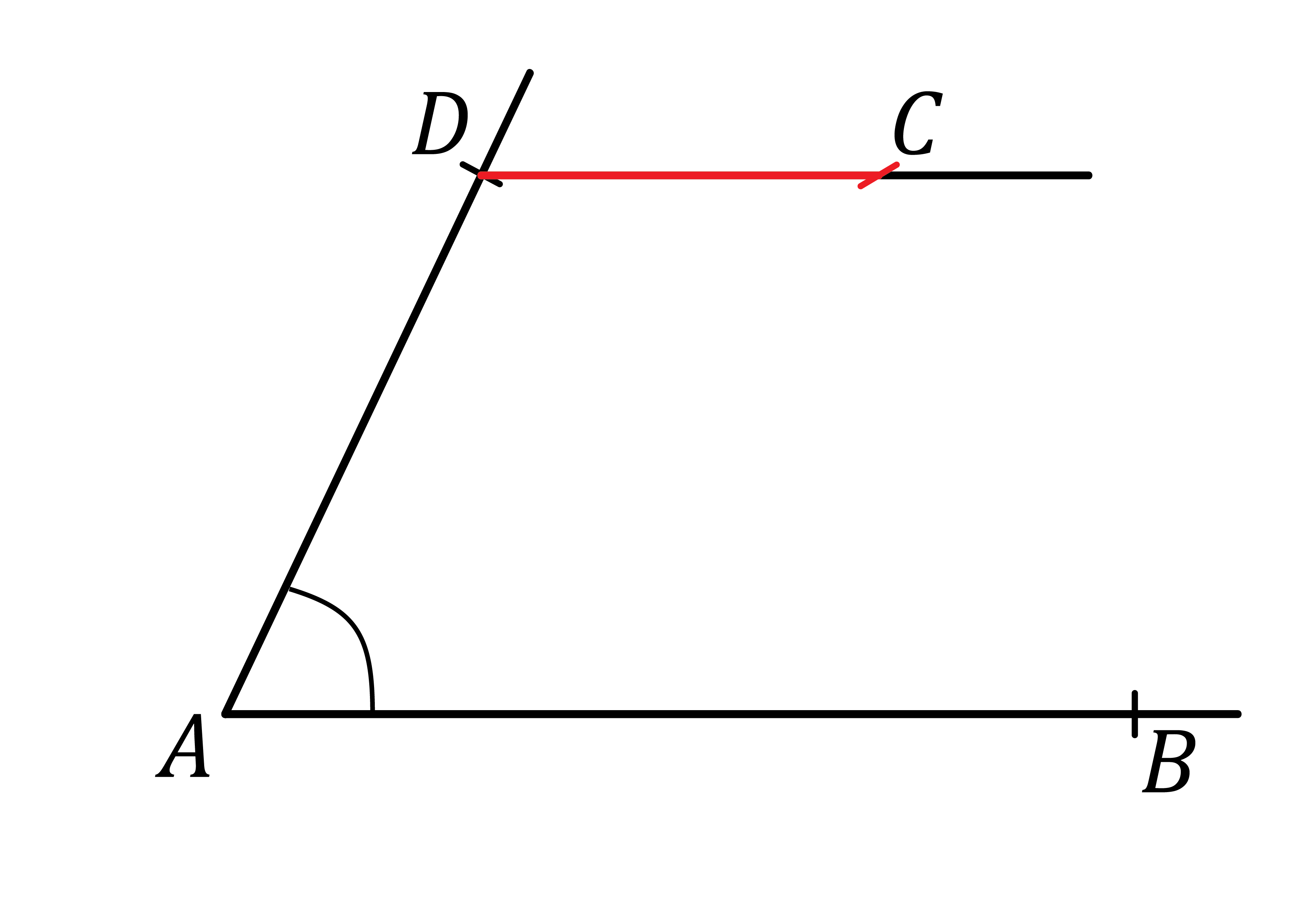 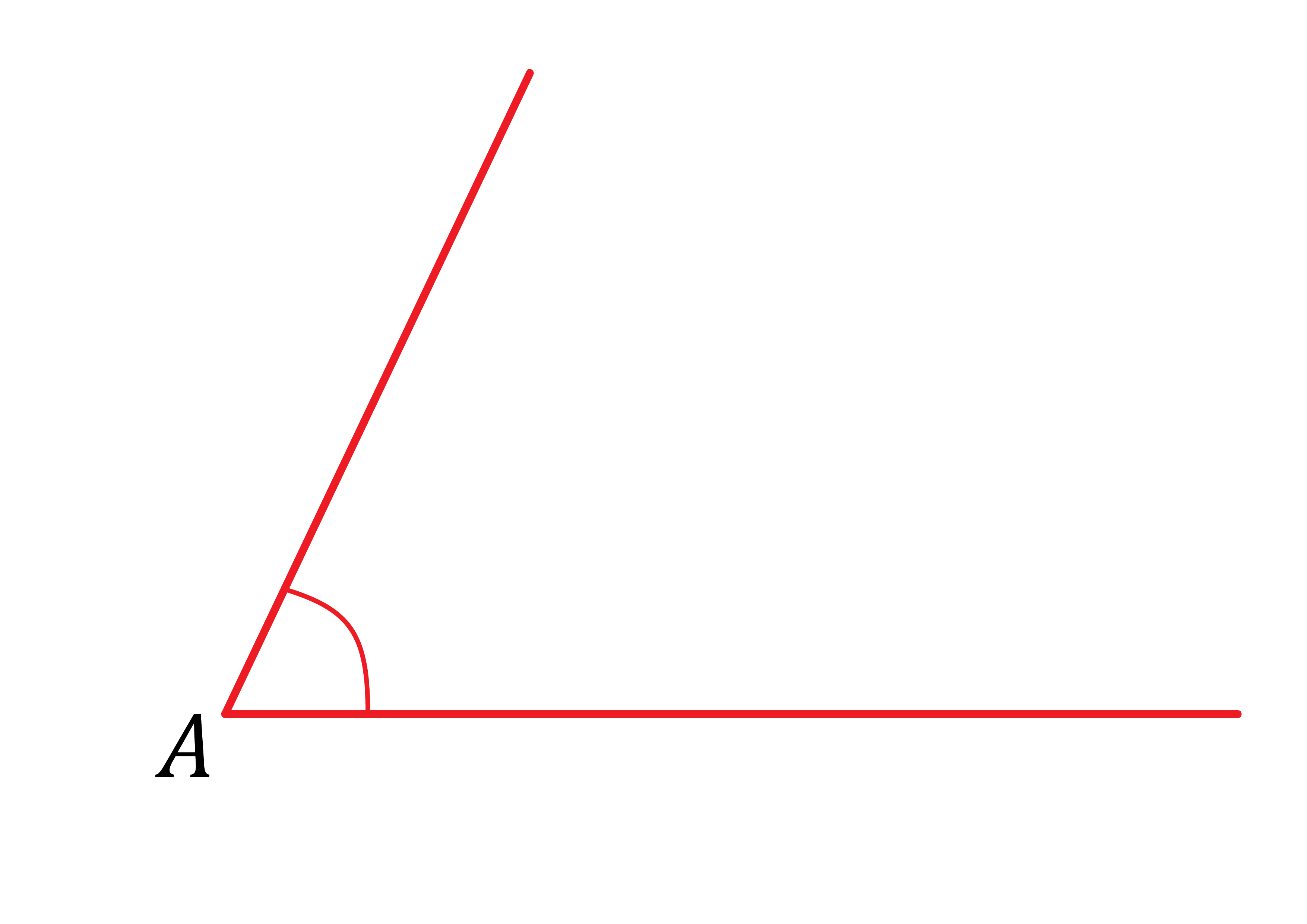 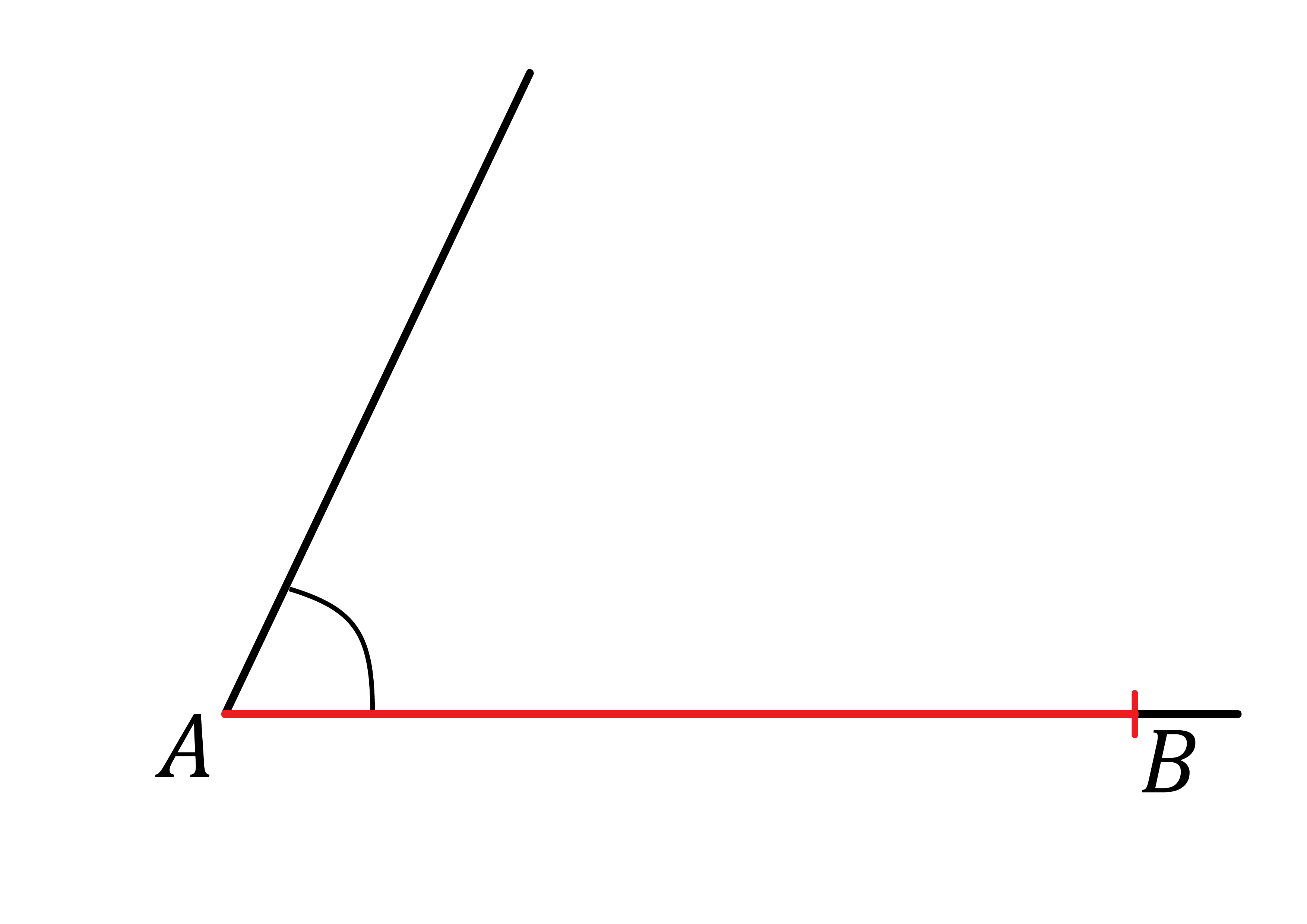 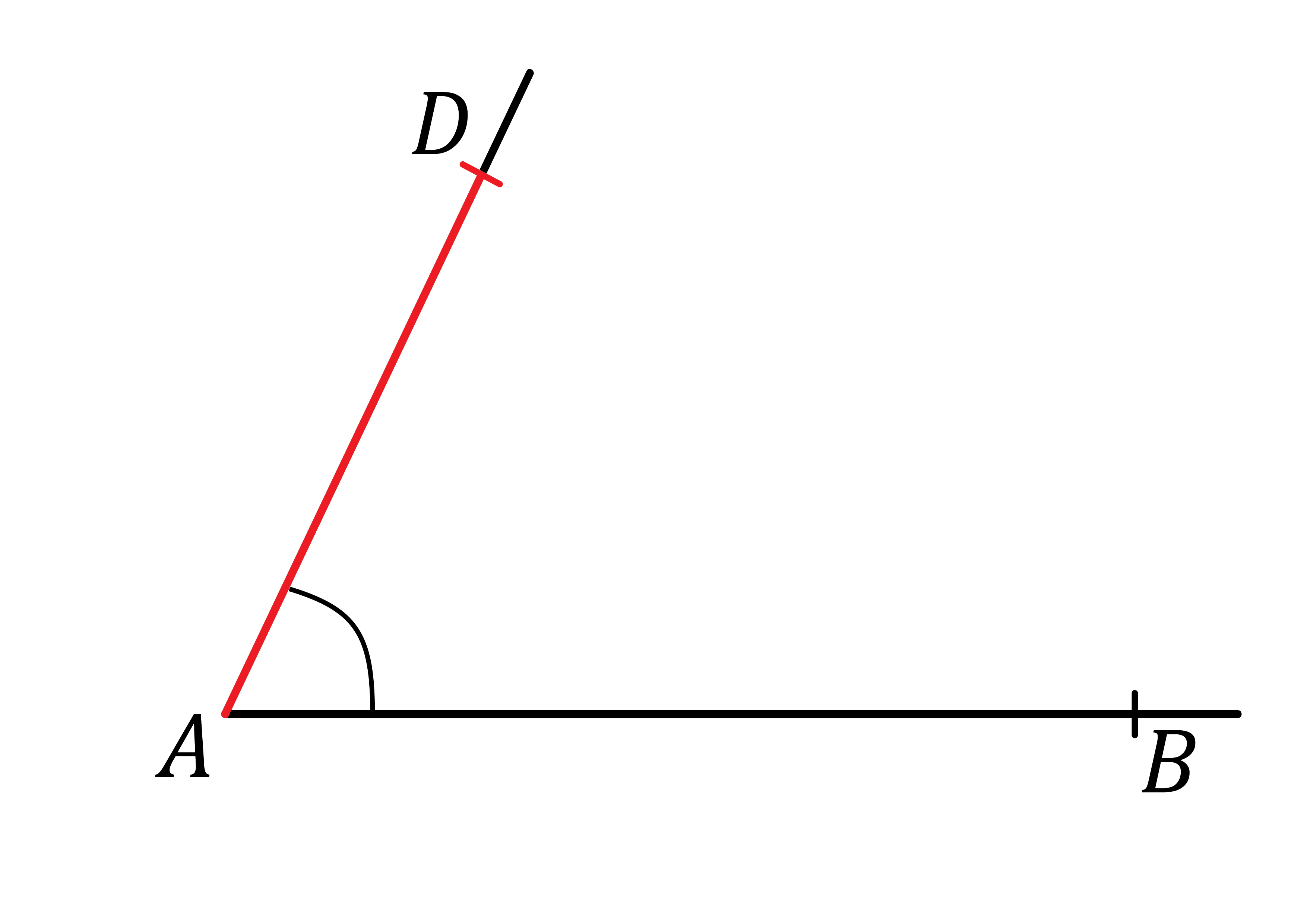 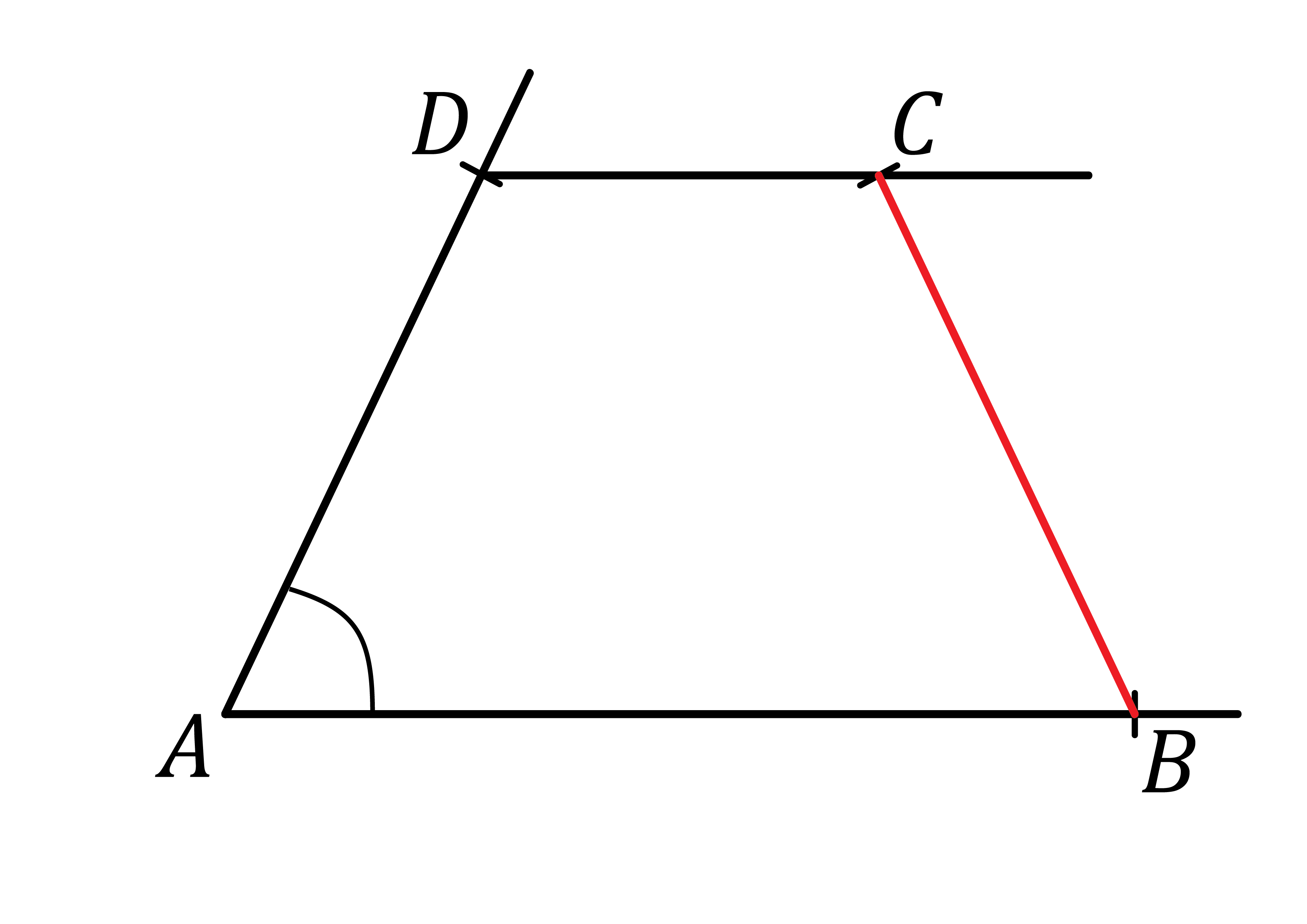 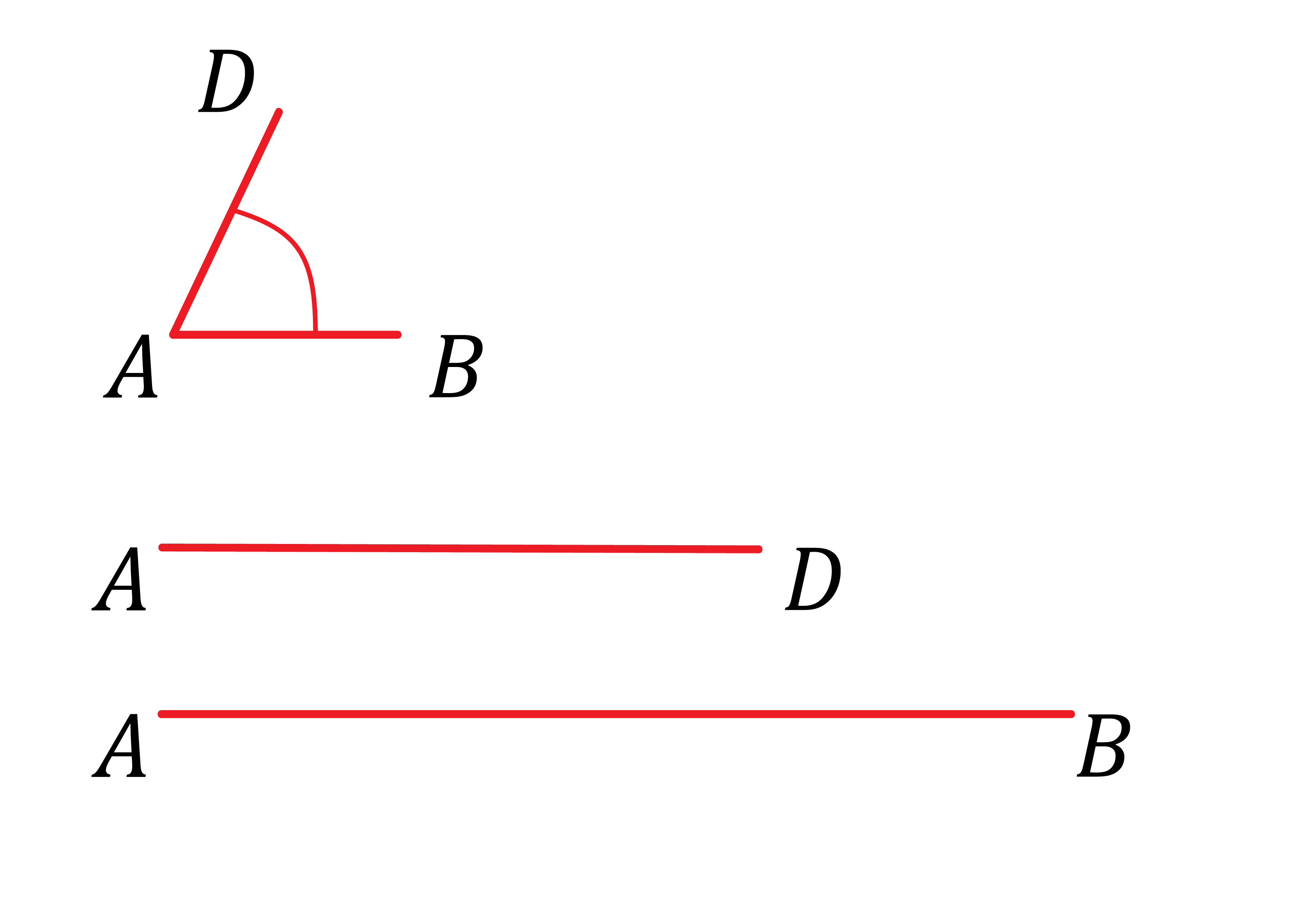 Конструисан, једнакокраки трапез када је позната основица AB, крак AD и угао са тјеменом у А (или B) изгледа овако.
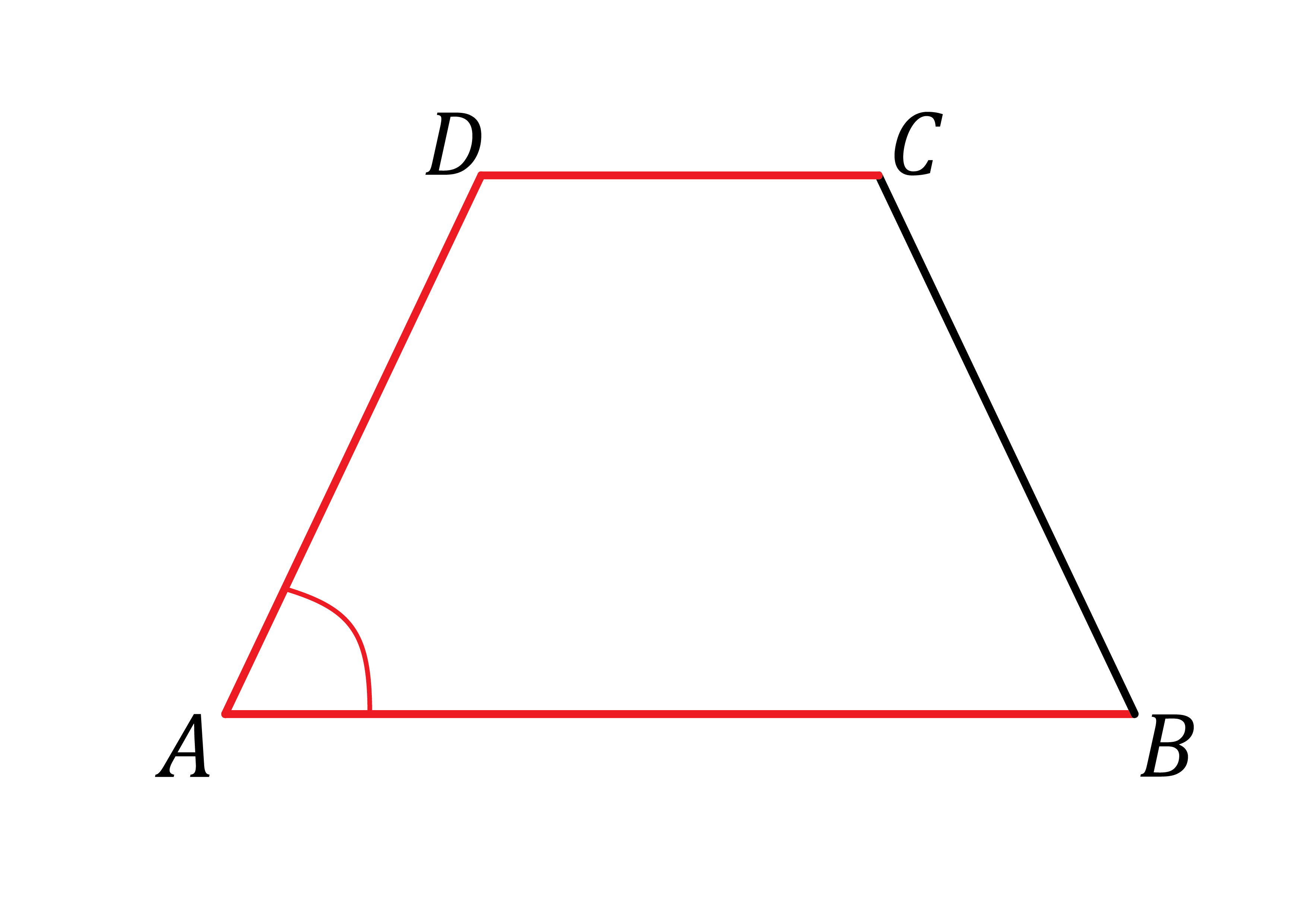 Примјер 3.Конструишимо трапез чије су све четири странице познате.
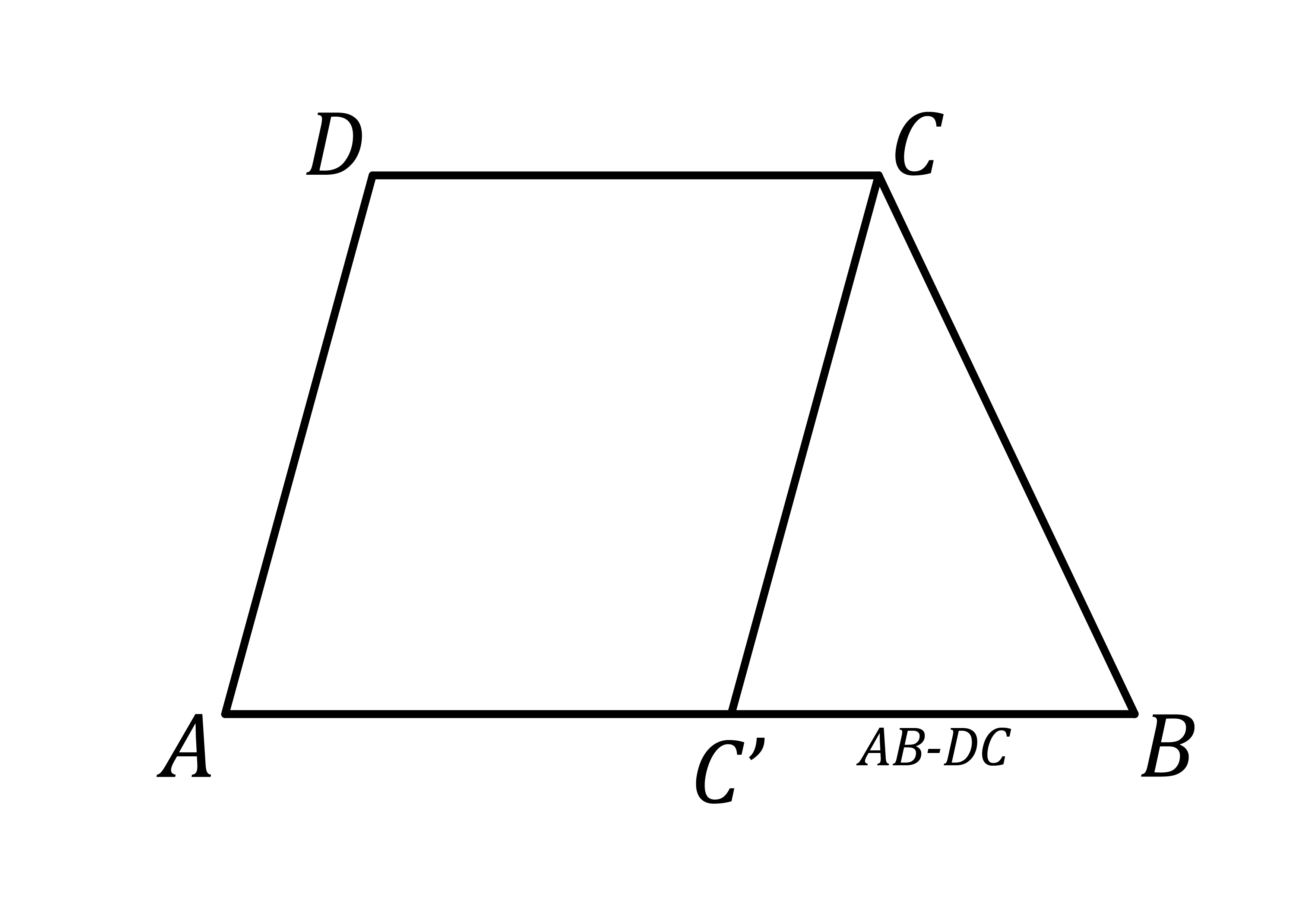 2.Конструкција:
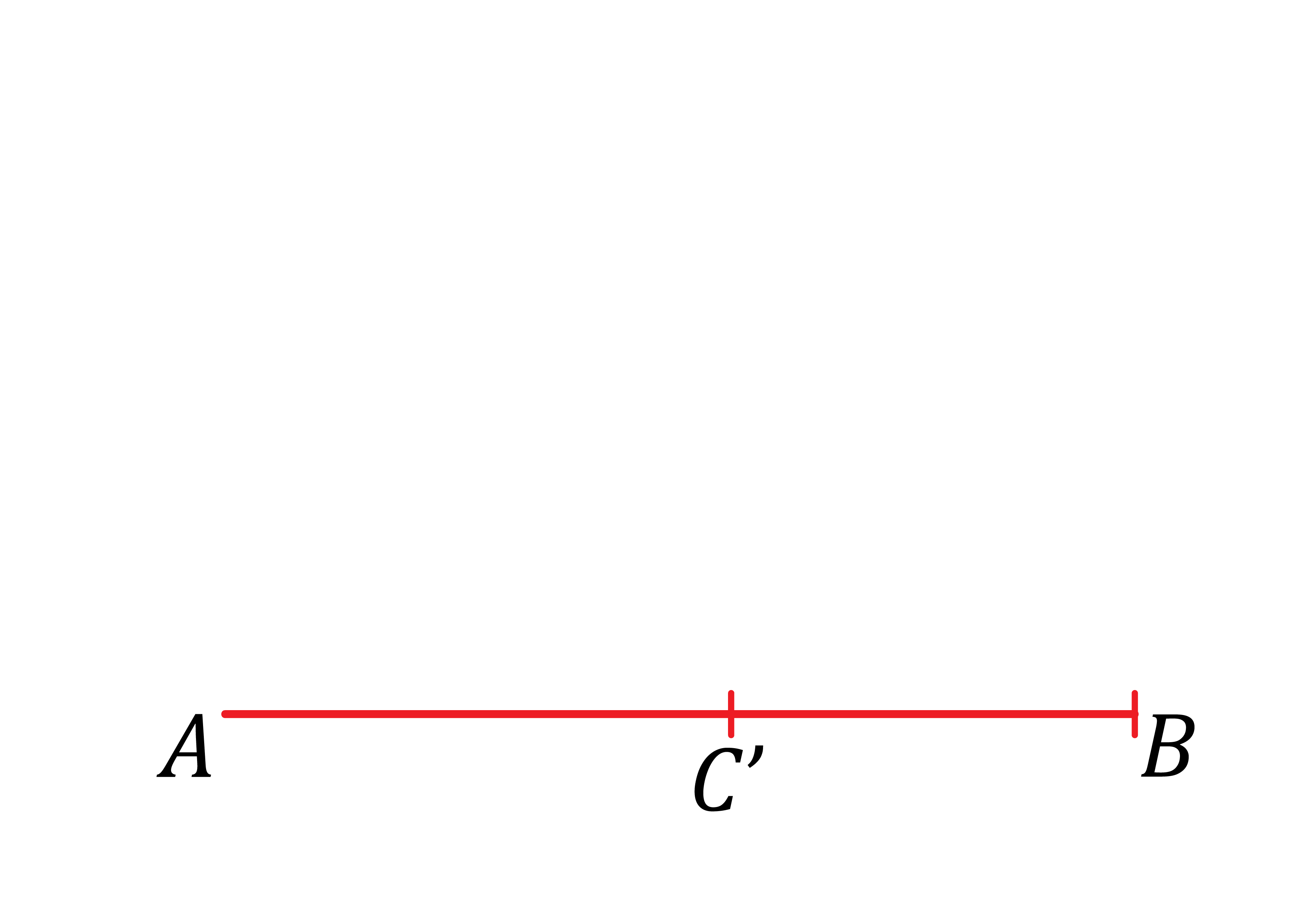 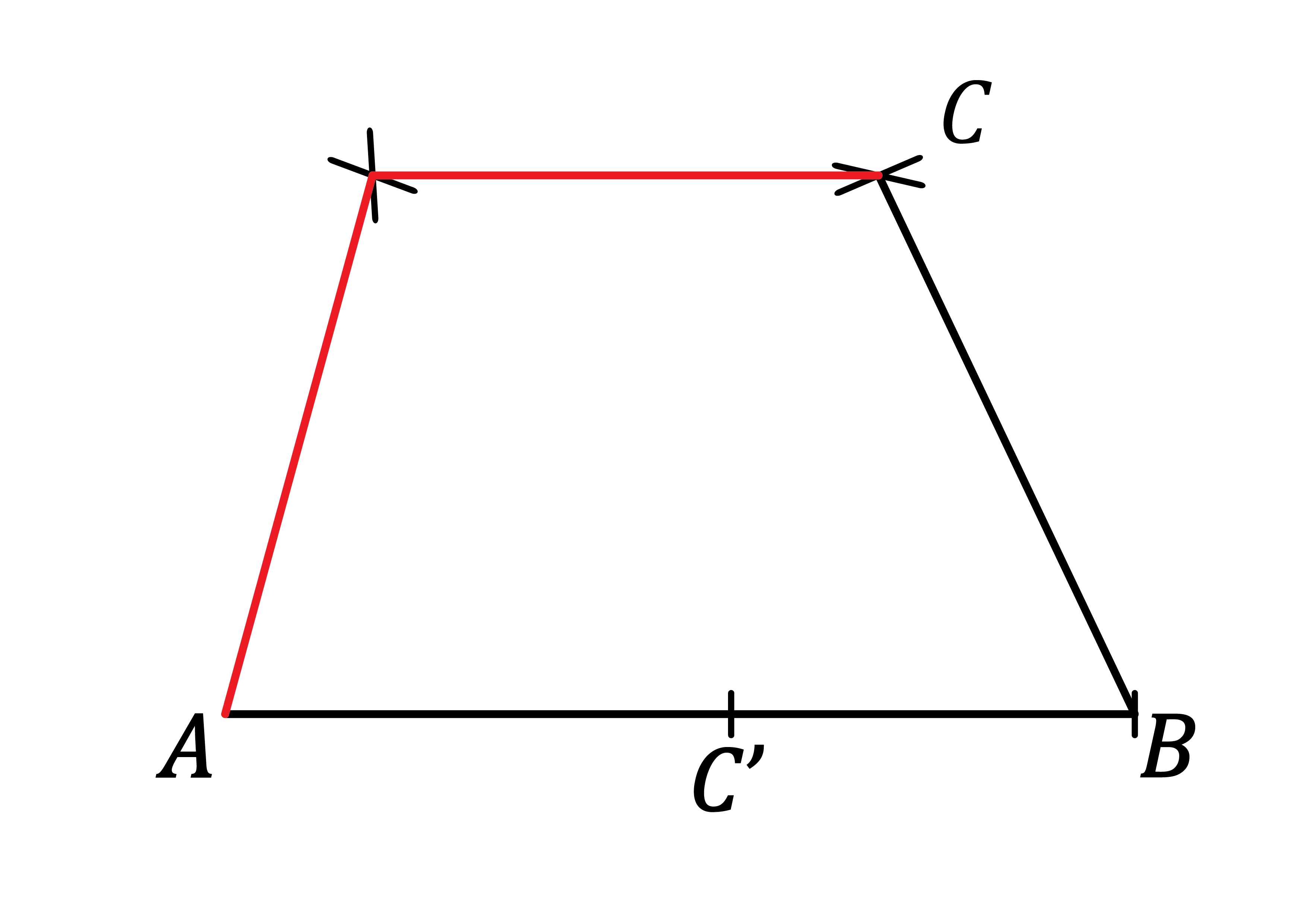 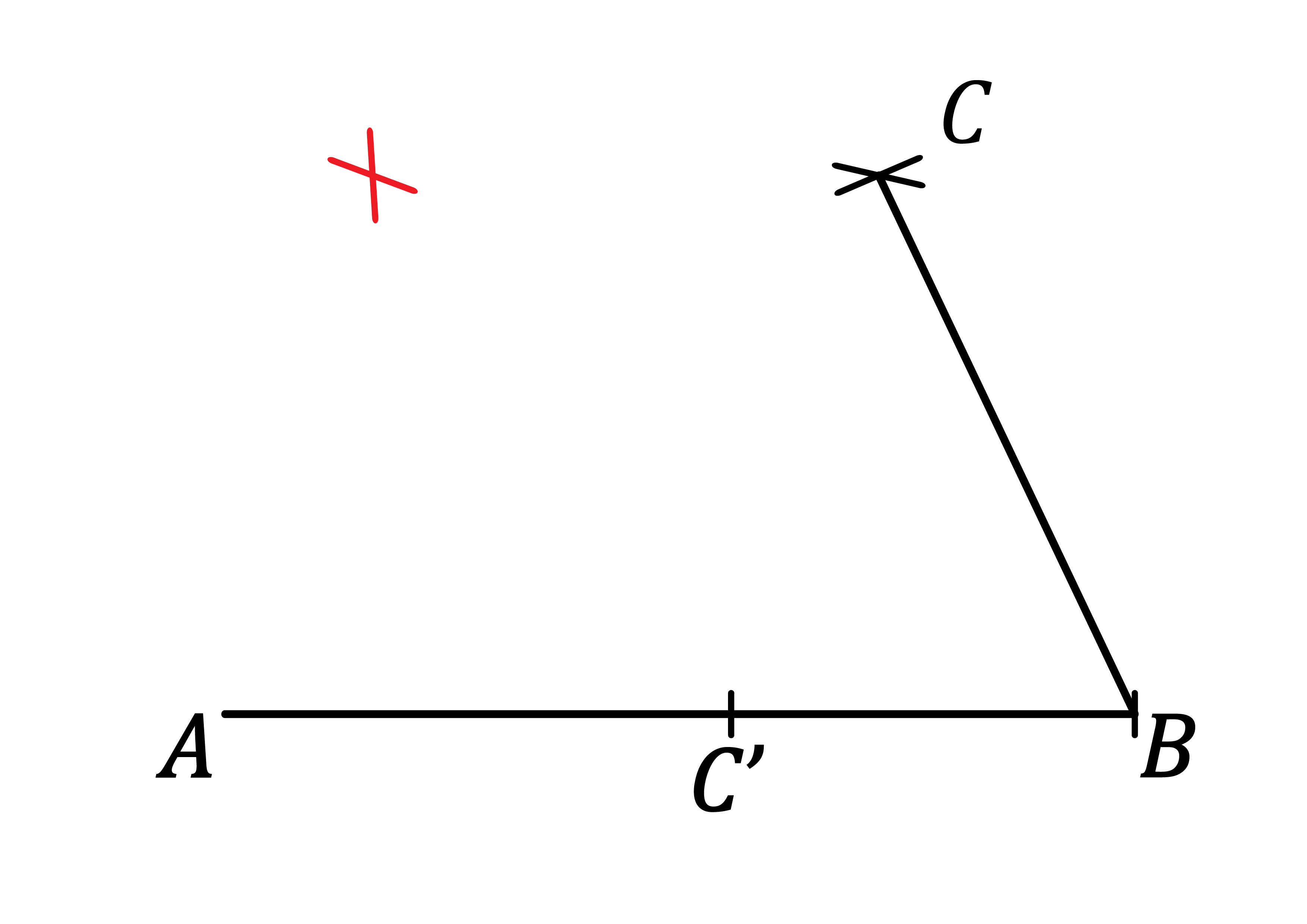 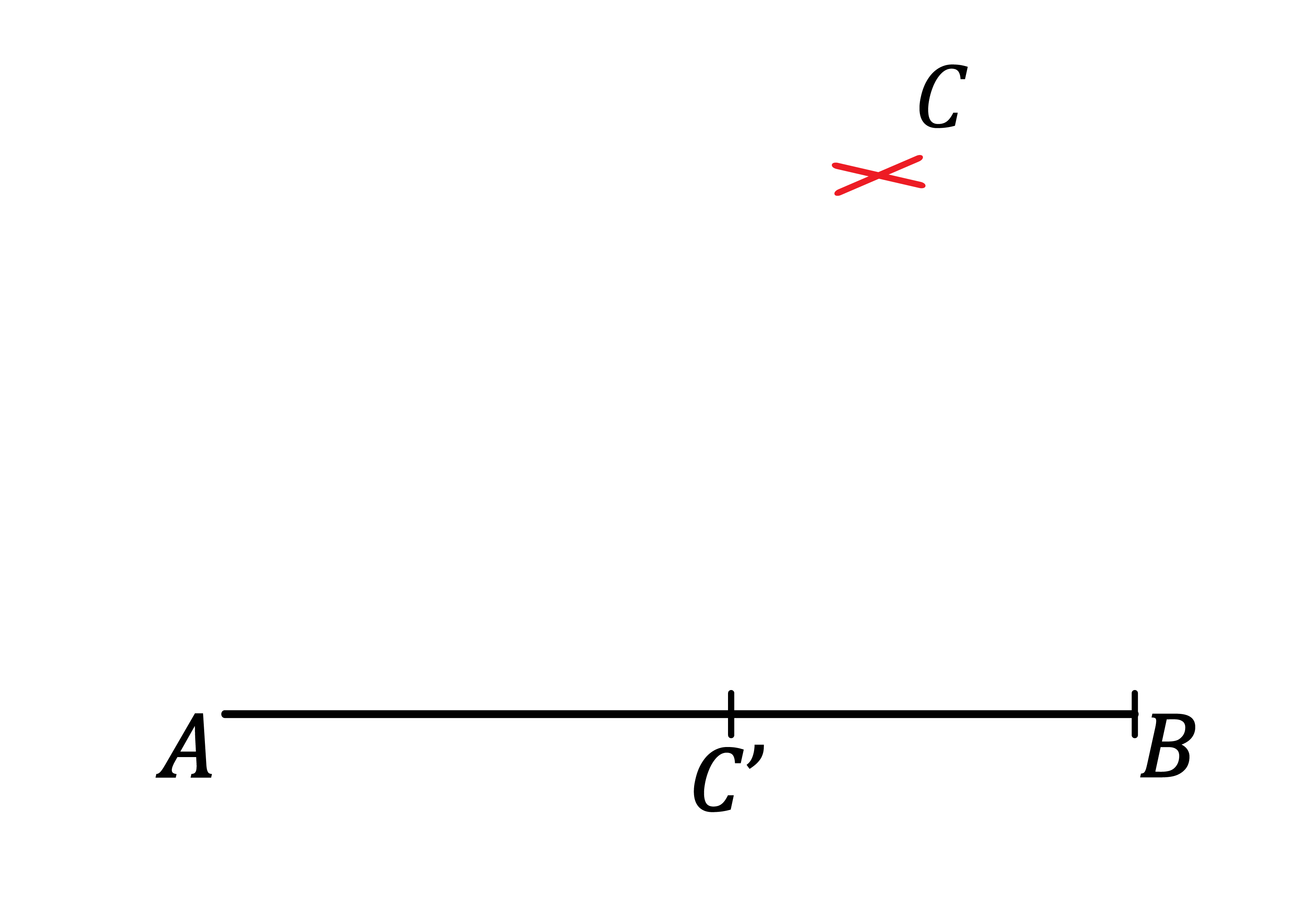 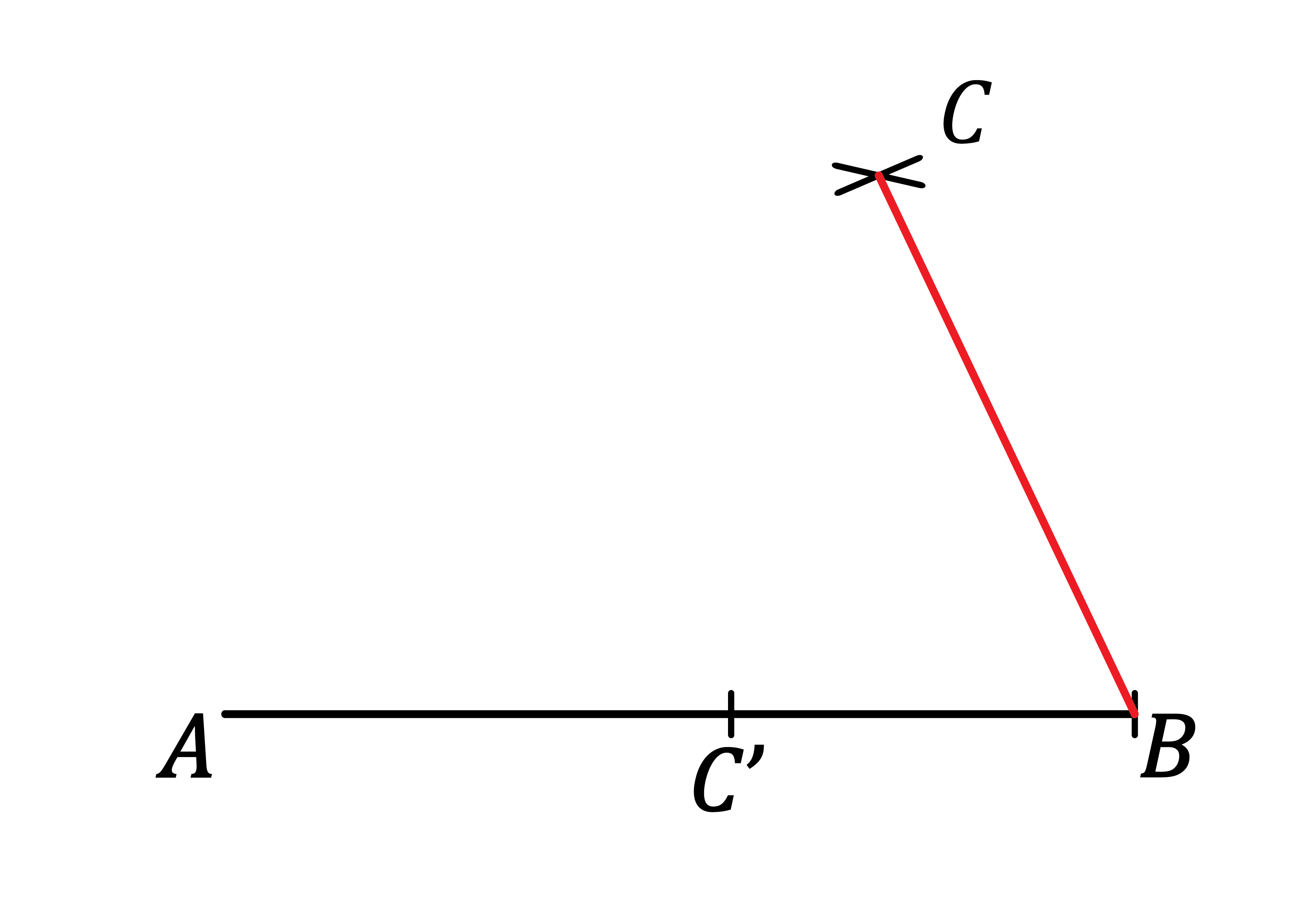 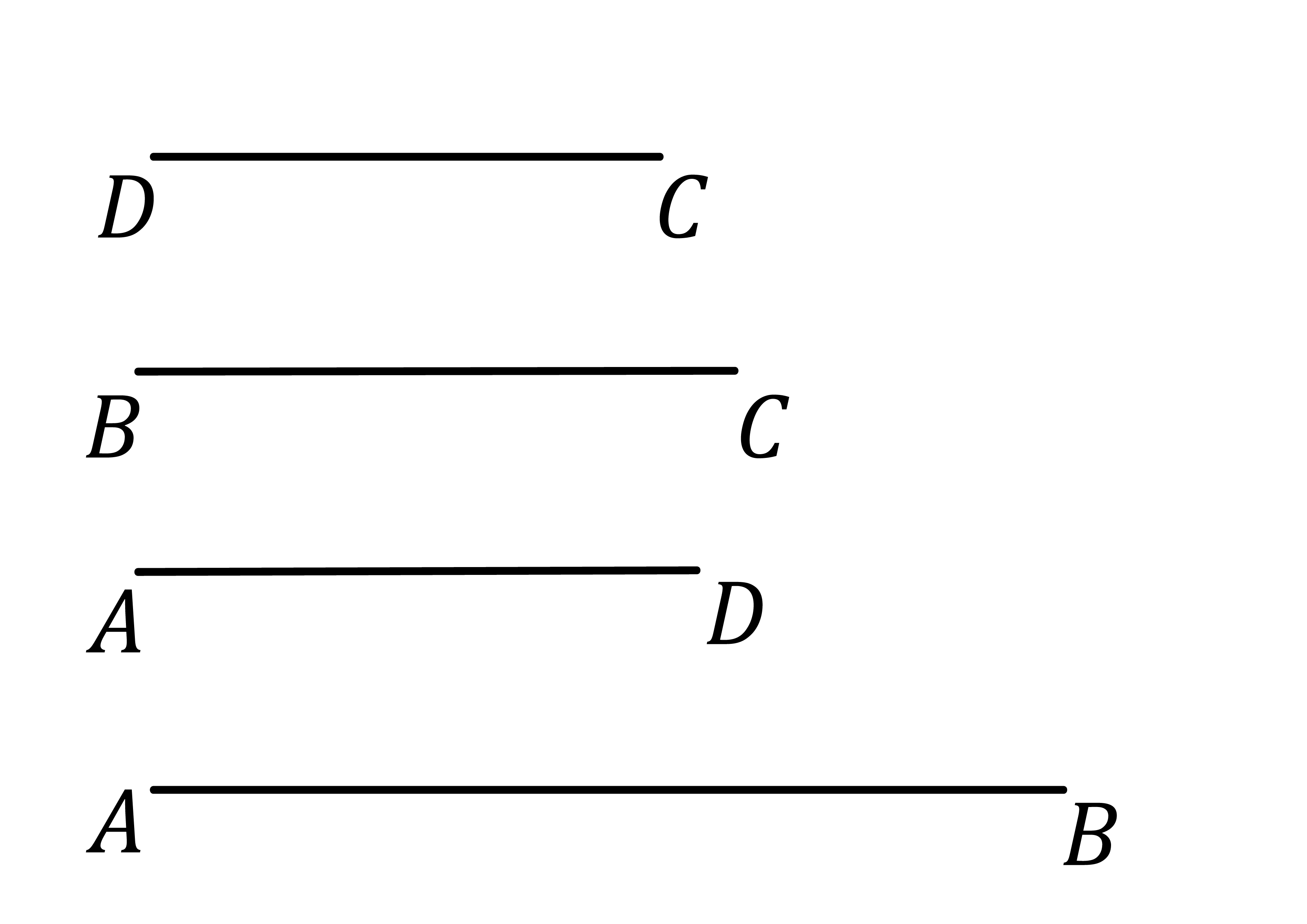 Конструисан, трапез када су познате све четири странице изгледа овако.
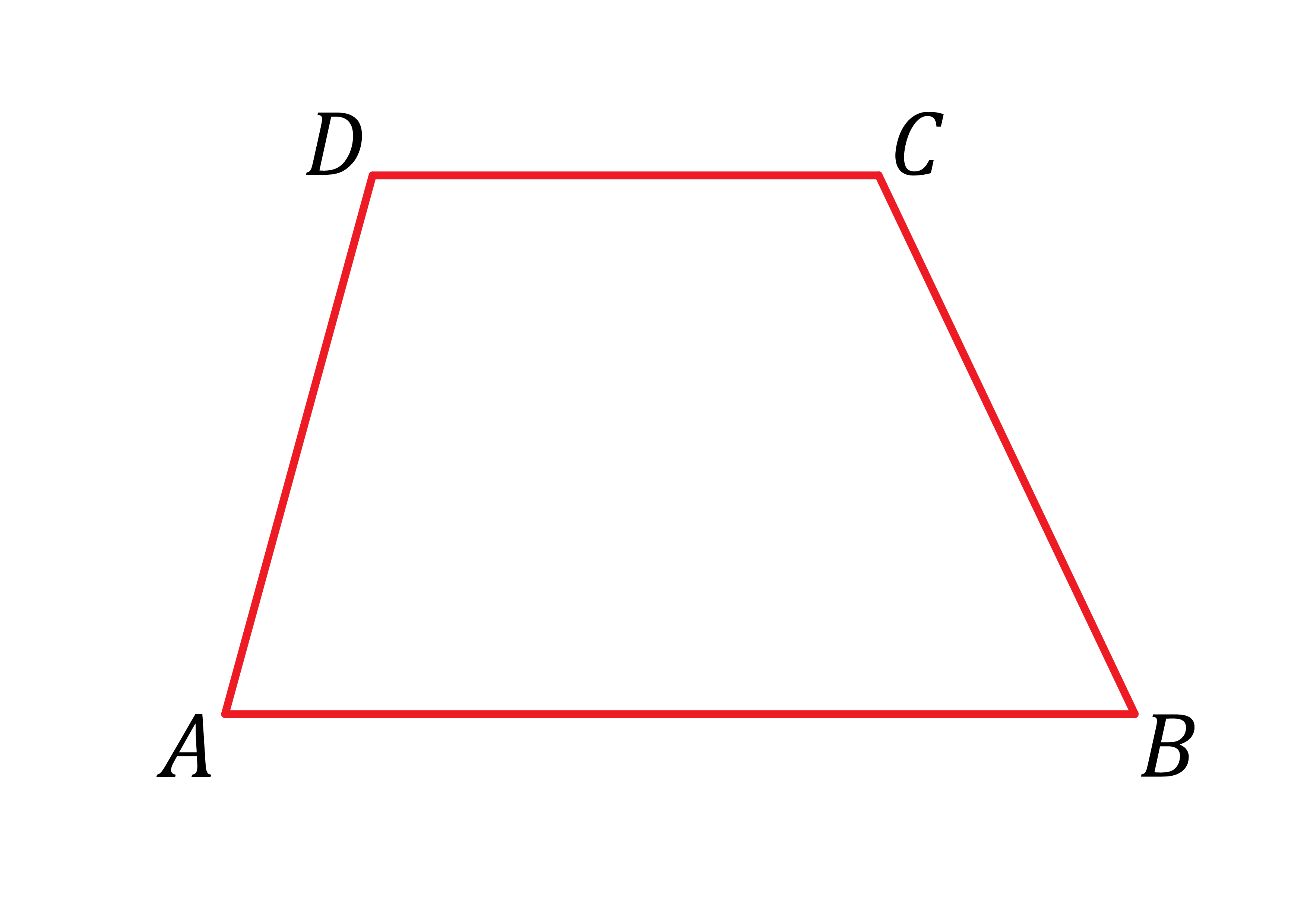 Домаћи рад
Уџбеник, страна 180. задатак 1, 2 и  3.
Хвала на пажњи!
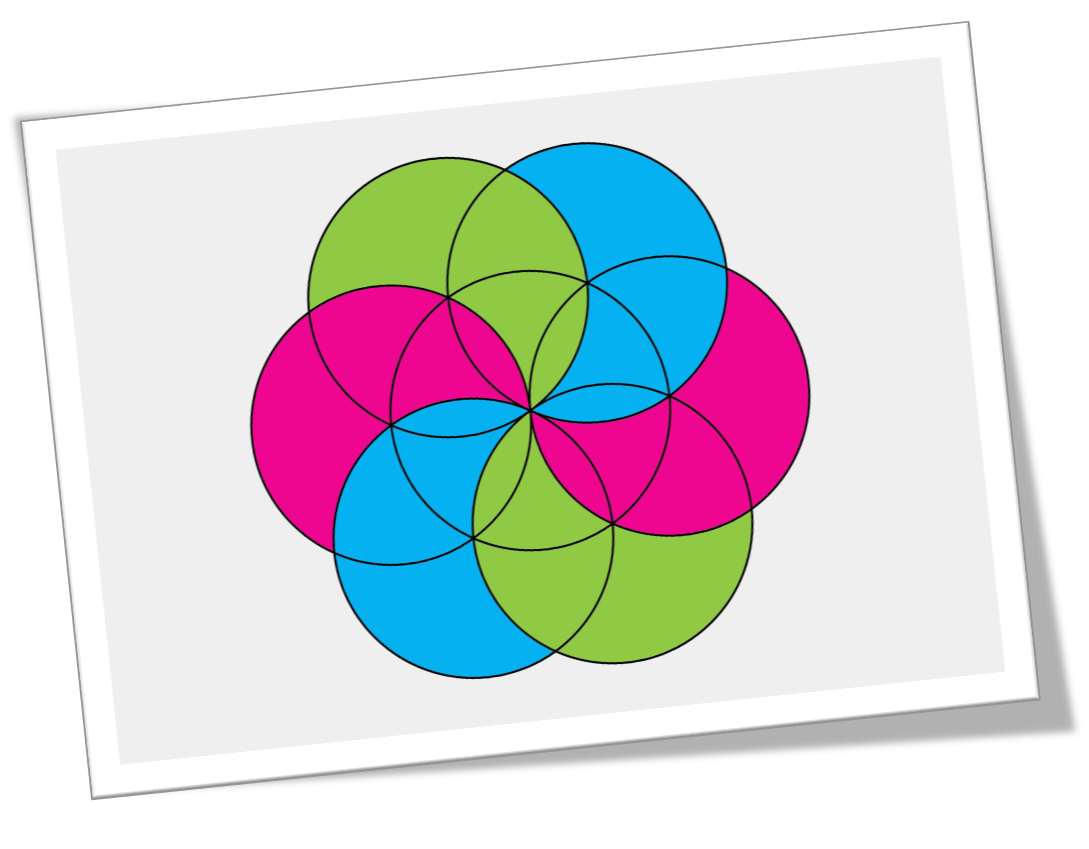